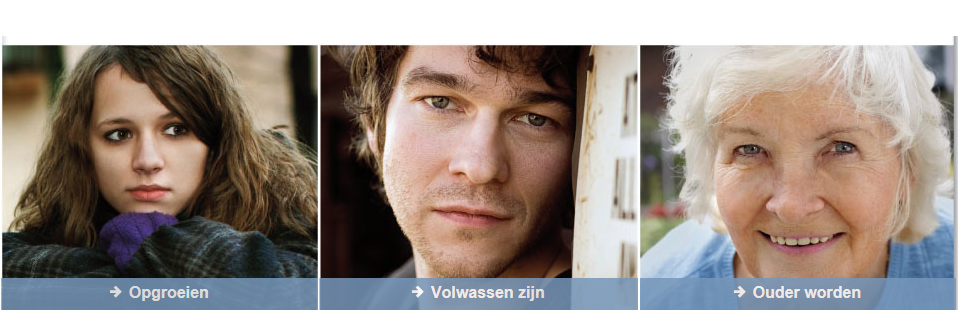 Suïcidepreventie
Onthechting en suicidaliteit
Training suïcide en suïcideprevent

Trainers:

Bert van Luijn, klinisch psycholoog-systeemtherapeut GGNet

Ria Groen, klinisch psycholoog- psychotherapeut GGNet

Arnold Slinkman, Crisisinterventor- Sociaal Psychiatrisch Ver-                                pleegkundige GGNet
“Onthechting”
fenomeen bij ernstige, chronische suïcidaliteit

als bron, objectrelaties
als coping
in partnerrelatie
in proces van entrapment
als verklaring van suïcidaliteit bij BPS
CASE
Chronological Assessment of Suicidal Events
Ruimere voorgeschiedenis

Eerdere episoden van suïcidaal gedrag




3
Gebeurtenissen in de recente voorgeschiedenis






2
Actuele suïcidegedachten die aanleiding zijn voor het onderzoek





1
Verwachting en plannen voor de toekomst






4
NET, directe aanleiding, volle emmer:

 verraad, verstoten.
 relatieproblemen, uit elkaar;
 hoop op herstel verdween
Objectrelaties, core schema, coping

    IK hoor er niet bij (onthecht van ander);
    Ik schiet tekort
    (detached  protector) onthecht van zelf;
    Ik ben slecht ( straffende ouder)
    Ervaart geen warmte, woestijnzand: krijgt wel warmte maar neemt niet op
Onthechting als bron (objectrelaties), 
   
   Onthechting in coping ( detached protector en vermijding)

   Onthechting in partnerrelatie
Onthechting in partnerrelatie

kwaliteiten, fasen van relaties (Nachttrein naar Lissabon)
-Hartstocht
-Liefde
-Geborgenheid
-Loyaliteit
Systemen (paren) en chronische suïcidaliteit:
Geborgenheid (gehecht zijn) herstellen

-Wat weggehouden is bespreekbaar maken
-Rouw, boosheid, verlies
-Soms behandeling partner (trauma, emdr)
-Gelijkwaardigheid
-Weer dingen samen doen
Onthechting en BPS Gundersons affectieve constellatie BPS
If support by the other , holding (hospital, jail, rescue) :
 Connected
 idealizing, dependent, rejection-sensitive 

When Interpersonal Stress (perceived hostility, separation, criticism) 
Threatened 
devaluative, self-injurious angry, anxious help-seeking 

If withdrawal by the other (physical or emotional) 
Aloneness 
dissociation, paranoia, impulsive, help-rejecting 

If other leaves
Despair 
suicidal, anhedonic
Onthechting is laatste fase suïcidaal proces:  
                                “entrapment”
Entrapment

Geen vertrouwen in toekomst
Geen vertrouwen in zelf
Geen vertrouwen in ander

De dood als troost: dit zal stoppen.
Suicide-ideatie biedt troost
Het is een nooduitgang
Maakt doorleven soms mogelijk
Niemand geeft zomaar zijn nooduitgang op
Is tegelijk uiterst risicovol
behandeling
Verbinden, hechten


“ik ben er niet om je nooduitgang te blokkeren”
“maar om met jou een andere uitgang te vinden”
Acute en chronische suïcidaliteit
een belangrijk verschil in houding
Acute en chronische suïcidaliteit:
Chronisch: geduld, reflectie 
          Acuut     : actie, protectie
Chronische suïcidaliteit: psychiatrisch management
Commitment
Contract
Containment
Countertransference
Contextual understanding
Cooperation
Comprehensive
Concern
Contextual understanding
Begrijpen in historische context

Begrijpen in actuele context

Begrijpen in behandelcontext
Containment
Het vermogen van de therapeut om de 
     intense affect van de patient te absorberen, 
     niet onmiddellijk tot actie over te gaan, maar 
     een atmosfeer van betrokkenheid en 
     nieuwsgierigheid te behouden, zonder moreel 
     oordeel.
Countertransference
Irritatie, agressie, onmacht

. Repression: verveling, gebrek interesse, dagdromen
  tijdens sessie
. Turning against the self: twijfelen aan jezelf, je
  competentie, zeer zelfkritisch, onderwerping aan de
  patiënt
. Reaction formation: overdreven behulpzaam,
  reddingsfantasieen en niet realistische interventies
. Projection: angst dat de patiënt zich zal suicideren
. Denial of reality: informatie negeren, rationaliseren van haat en
  patiënt ontslaan of verwijzen
Concern
Acute op chronische suïcidaliteit: actie         

                       “ANDERS”
Concern vervolg
Andere stoornis
Andere gebeurtenis
Andere werkrelatie : cave Pretend Mode
Andere hupverlener
Anders, niet pluis gevoel
Comprehensive
Psychotherapie (limited reparenting)
Vaardigheden
Farmacotherapie
Begeleiding
Rehabilitatie
Opname
Cooperation
samenwerken in split-treatment constructie, FACT:

twee relatief onafhankelijke modules of
hulpverleners
combinatie van grensstelling en steun
voorkomt drop-out
Cees Closed